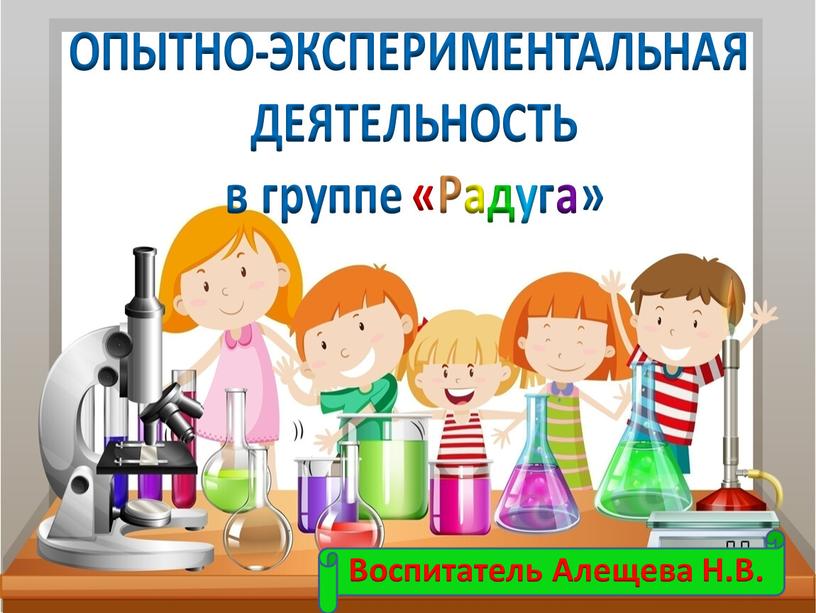 В старшей группе
Воспитатель: Немкова М. Л МБДОУ№360
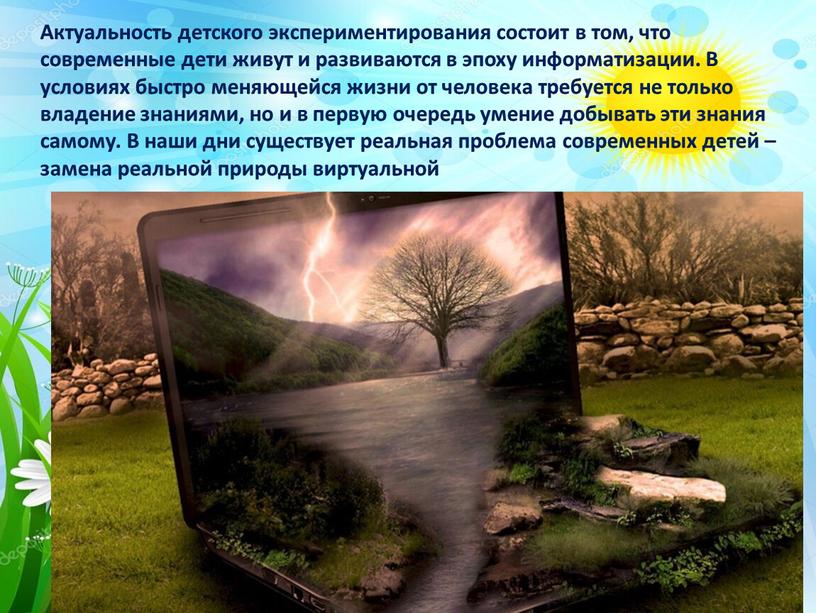 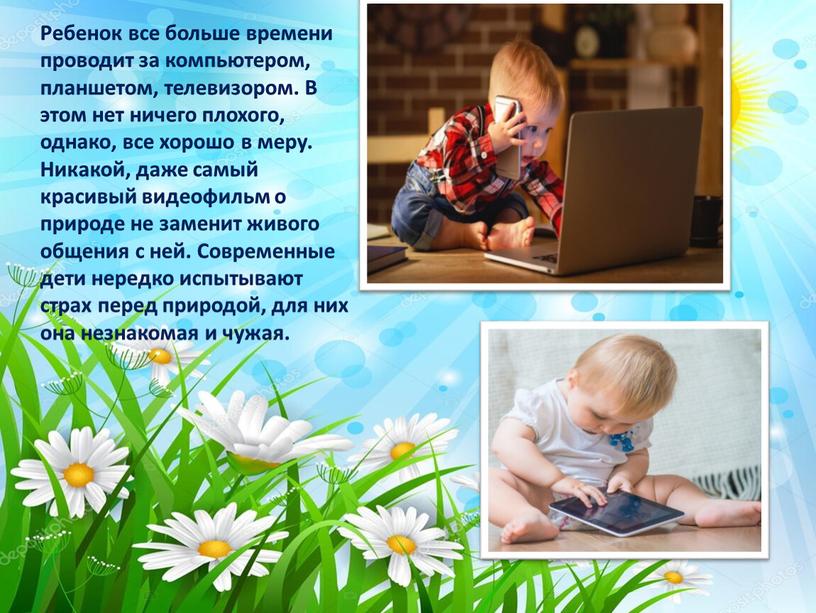 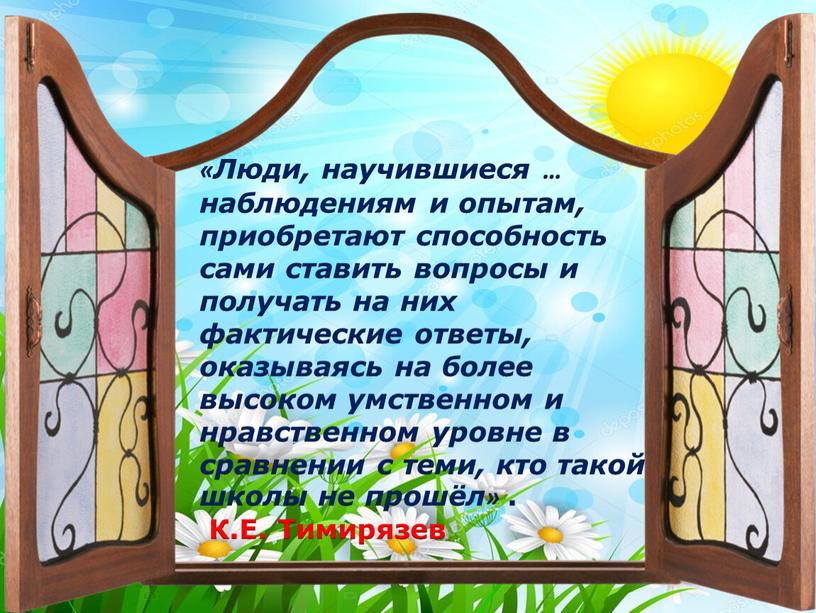 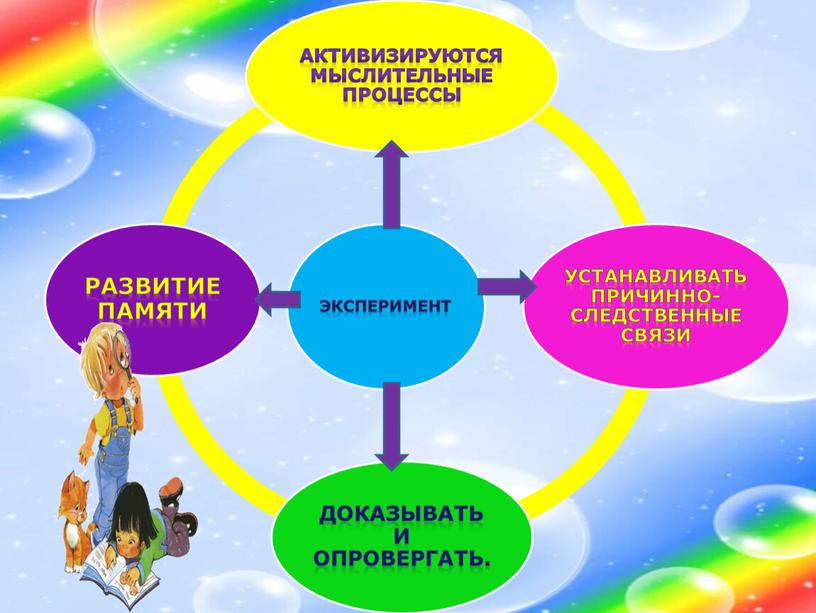 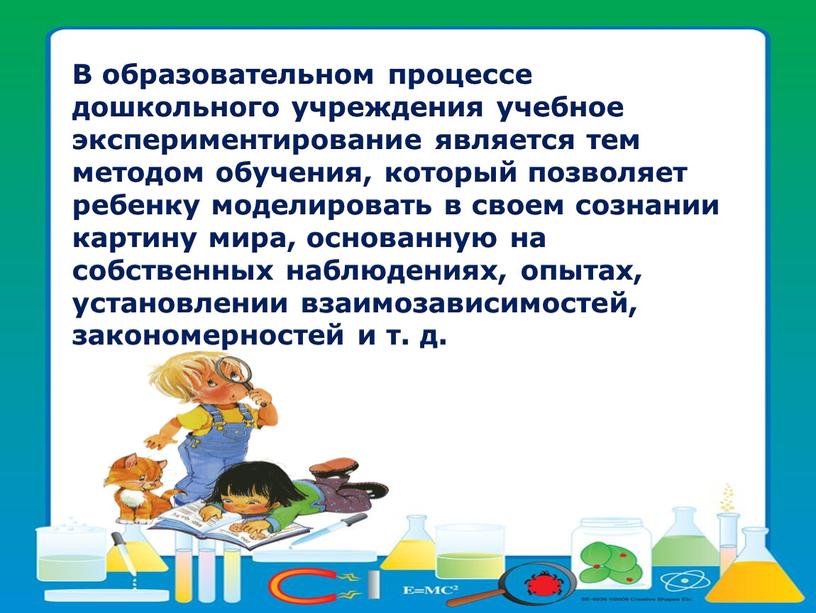 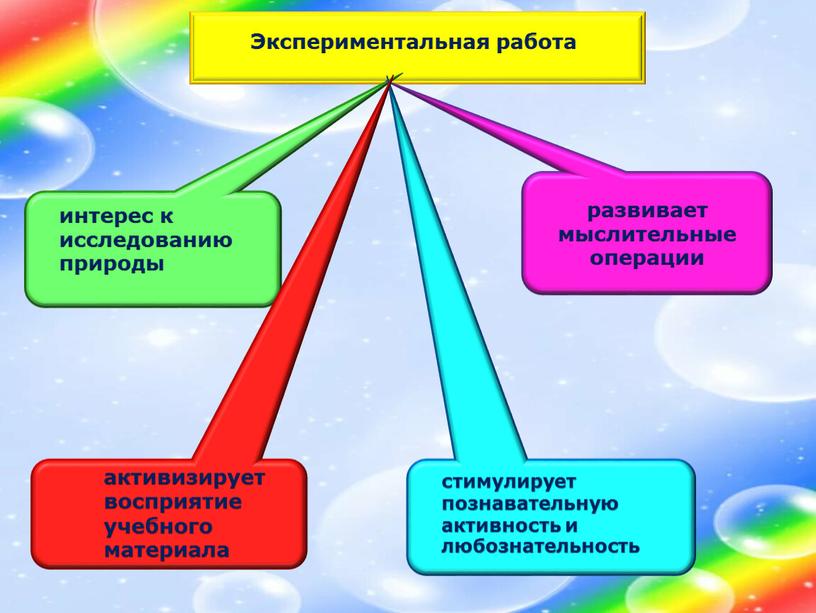 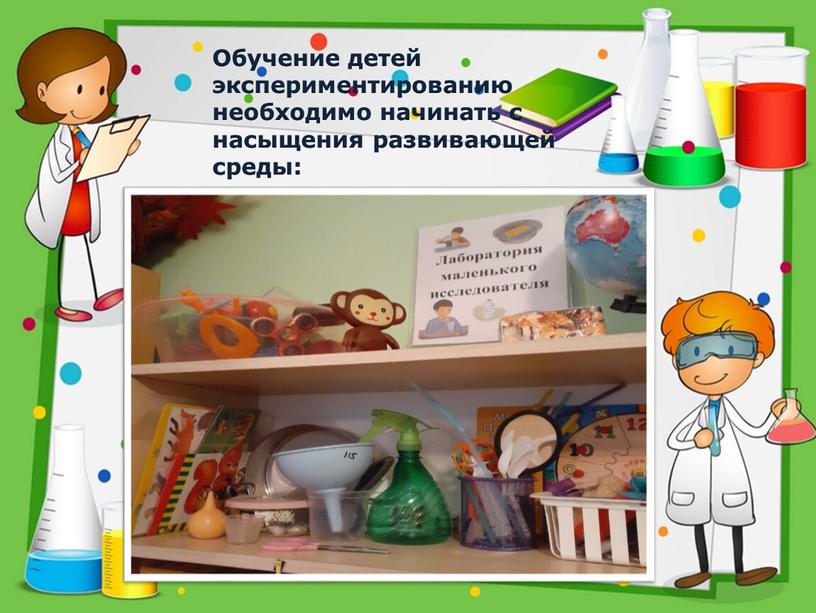 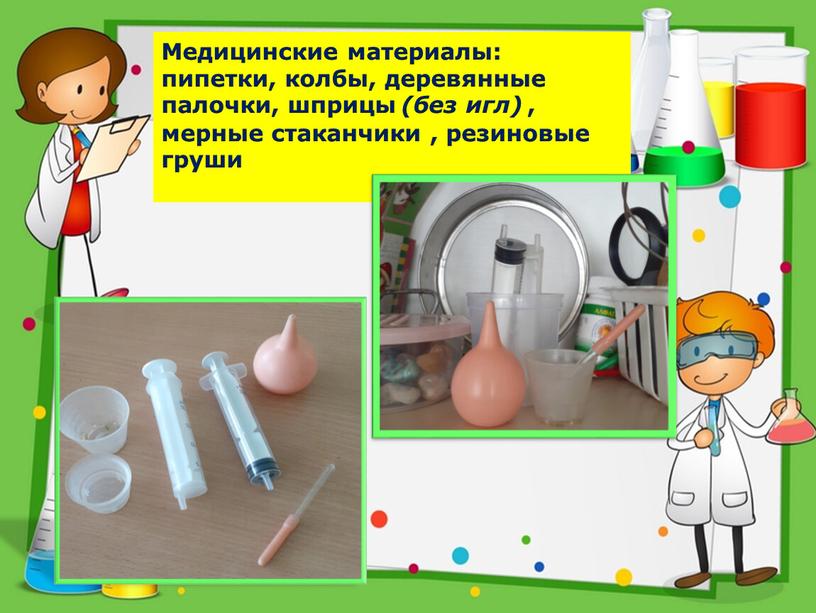 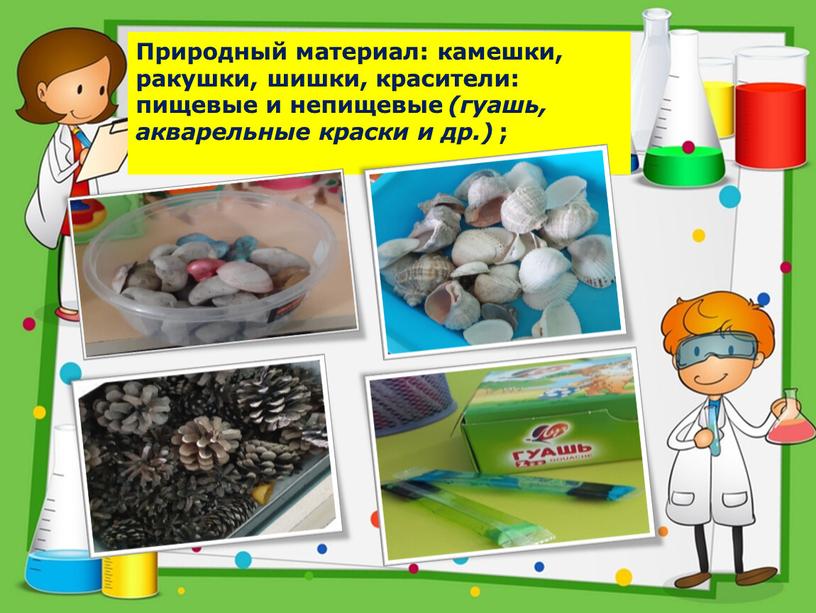 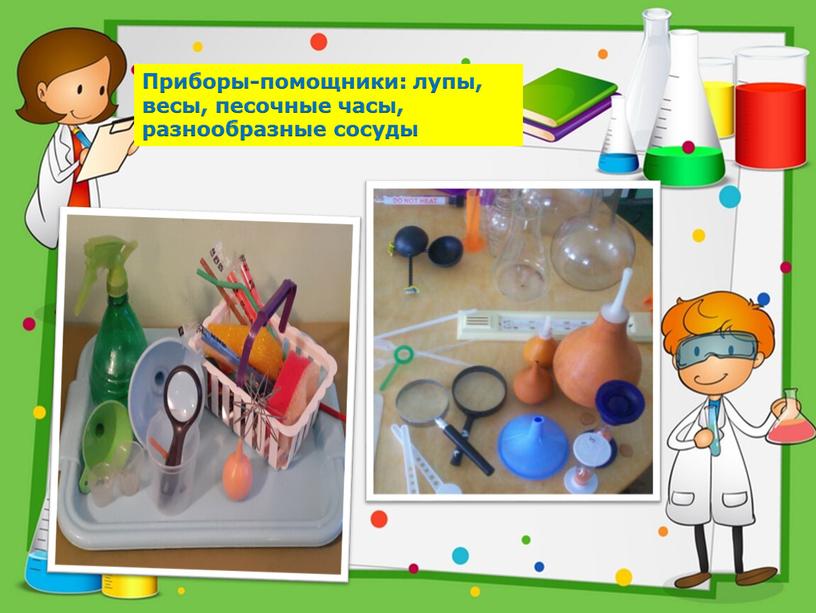 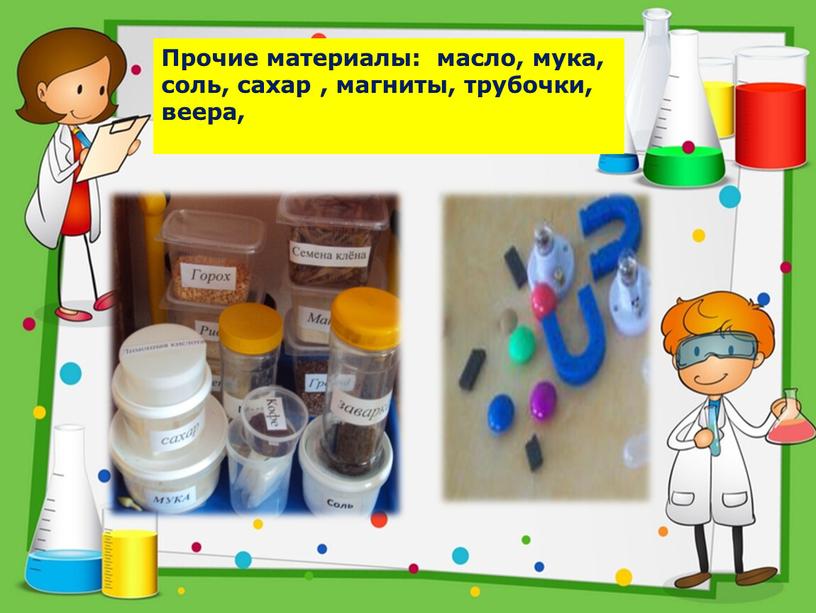 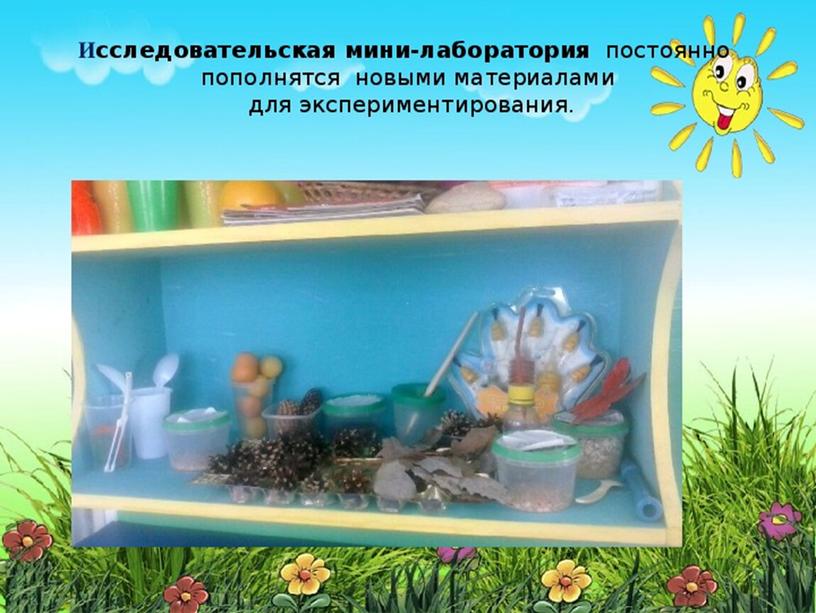 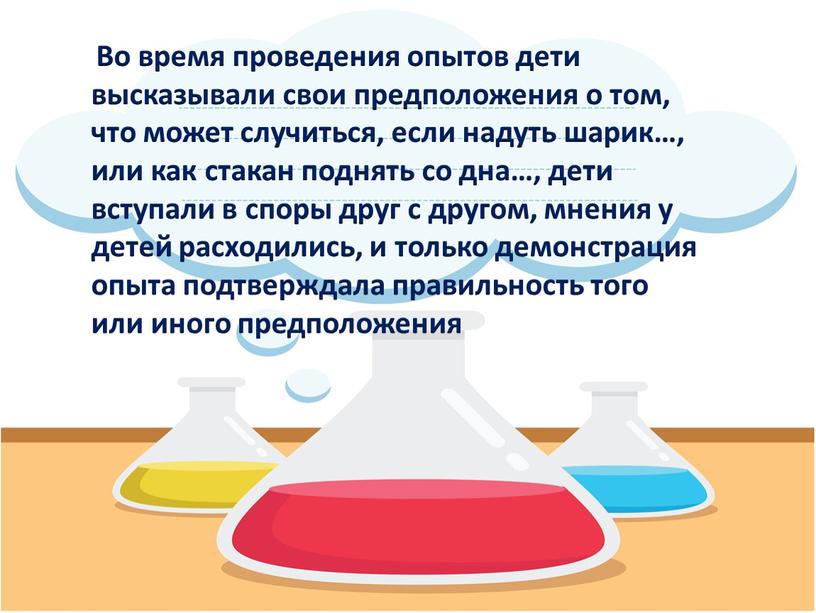 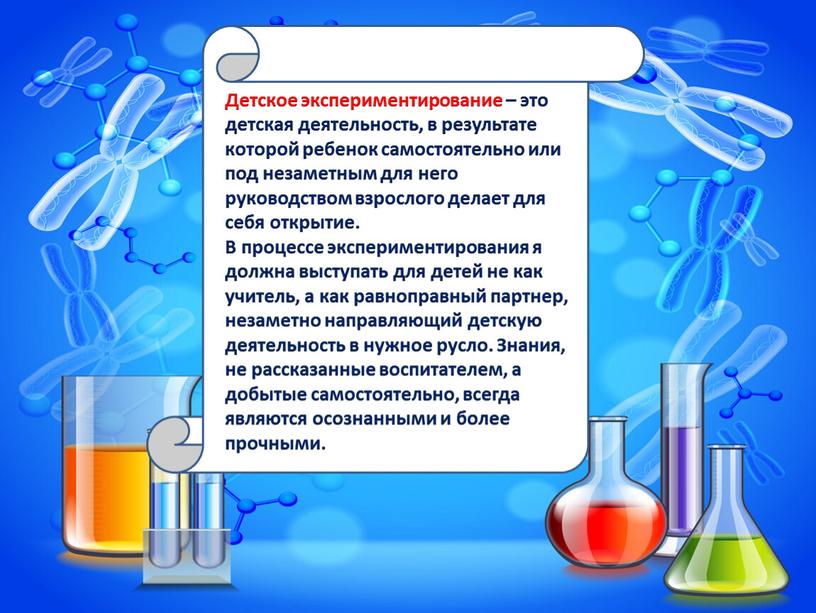 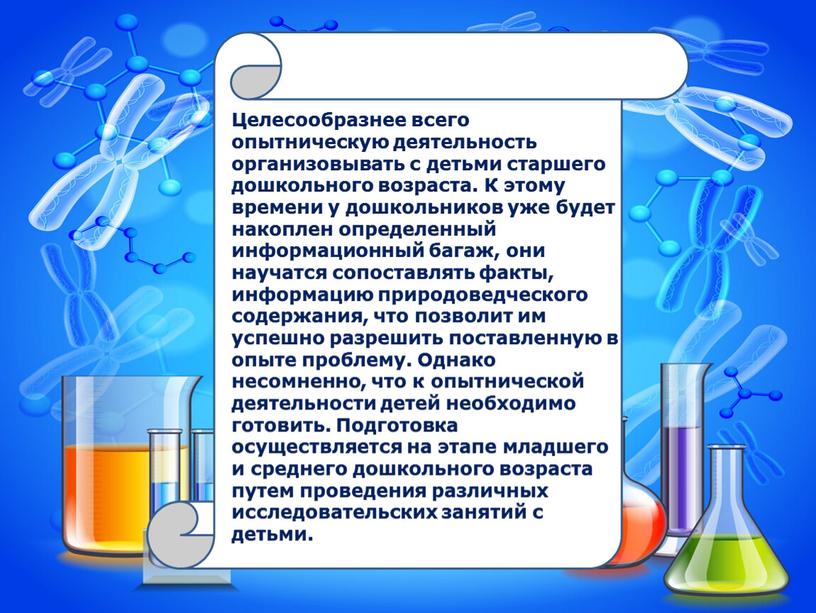 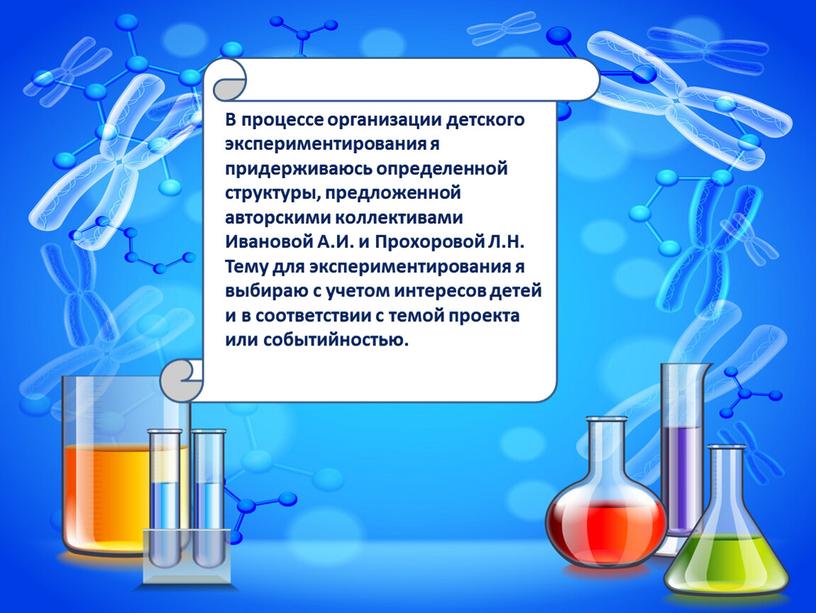 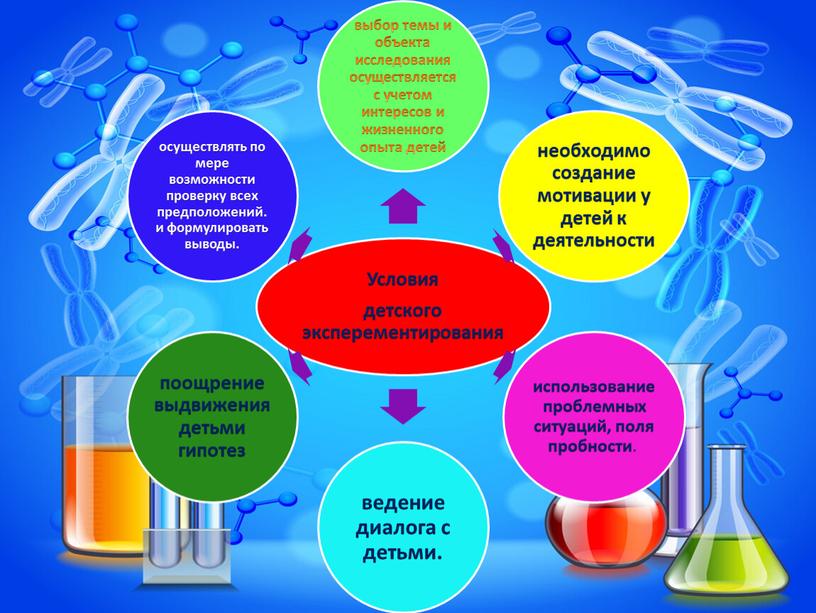 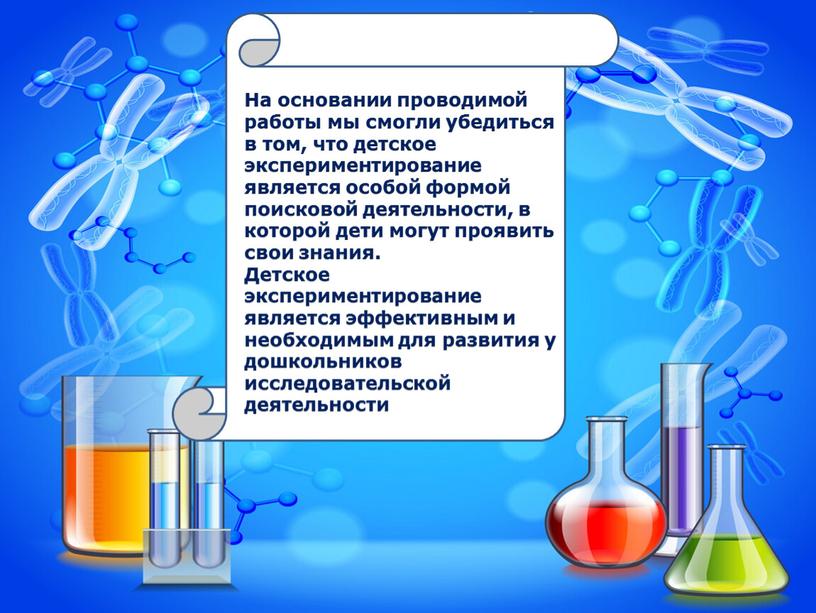